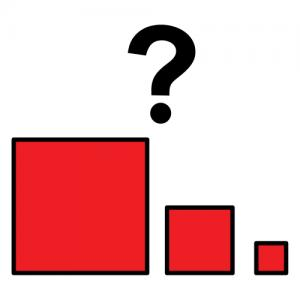 TAMAÑOS
GRANDE Y PEQUEÑO
CPEE LA QUINTA (MADRID) CC-BY-NC-SA 	Pictogramas: www.arasaac.org  Licencia: CC (BY-NC)
ATENCIÓN Y PERCEPCIÓN VISUAL
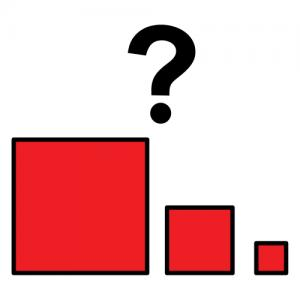 TAMAÑOS
GRANDE Y PEQUEÑO
El objetivo es identificar el tamaño de grande o pequeño comparando objetos con un modelo.
Primero enseñamos la diapositiva y leemos en voz alta la instrucción de arriba. Después el alumno tiene que seleccionar la respuesta correcta.

Podéis usar la Tablet o el ordenador. También podéis hacerlo con objetos de casa. Agrupáis en una caja o similar varios objetos grandes y otra con pequeños. Después cogéis 1 de cada y preguntáis cuál es más grande, o cuál más pequeño. Ir variando de objetos y de recipiente
CPEE LA QUINTA (MADRID) CC-BY-NC-SA 	Pictogramas: www.arasaac.org  Licencia: CC (BY-NC)
Mira la persona, es GRANDE
Mira el elefante, es GRANDE
Puedes tocar el ELEFANTE GRANDE
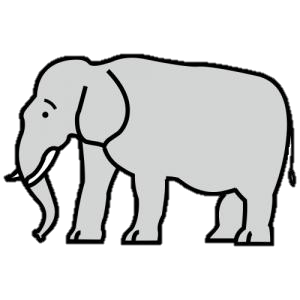 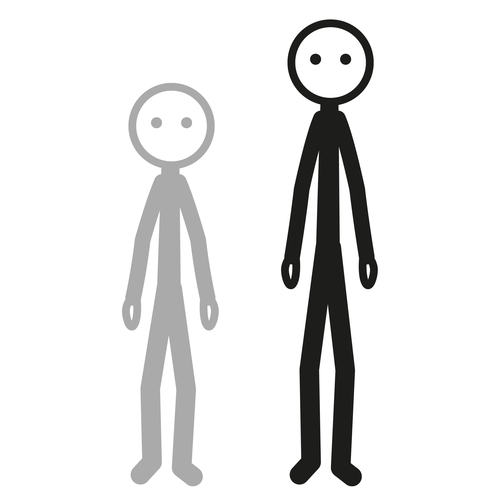 CPEE LA QUINTA (MADRID) CC-BY-NC-SA 	Pictogramas: www.arasaac.org  Licencia: CC (BY-NC)
Mira la persona, es GRANDE
Mira el conejo, es PEQUEÑO
Puedes tocar el CONEJO PEQUEÑO
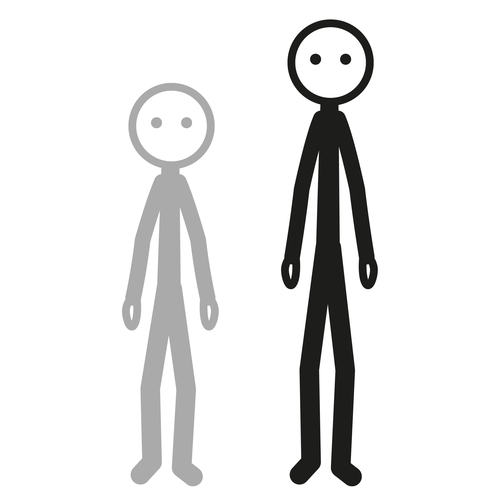 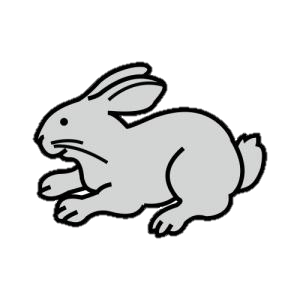 CPEE LA QUINTA (MADRID) CC-BY-NC-SA 	Pictogramas: www.arasaac.org  Licencia: CC (BY-NC)
Toca el PEQUEÑO
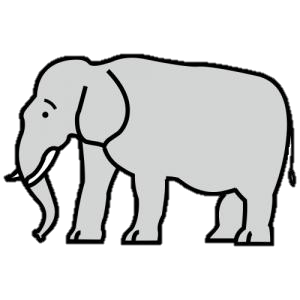 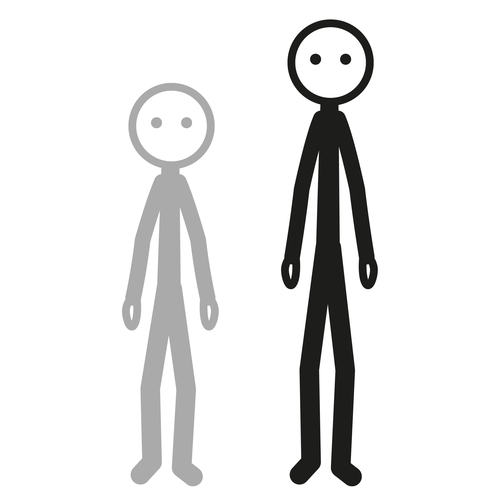 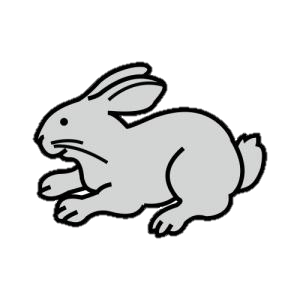 CPEE LA QUINTA (MADRID) CC-BY-NC-SA 	Pictogramas: www.arasaac.org  Licencia: CC (BY-NC)
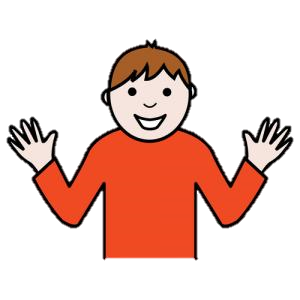 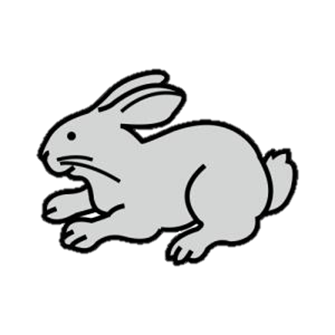 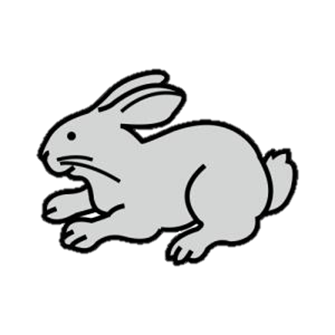 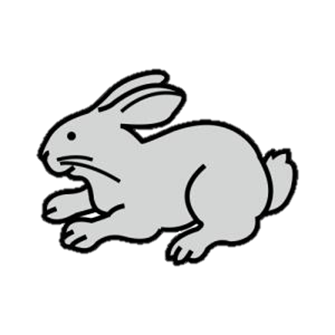 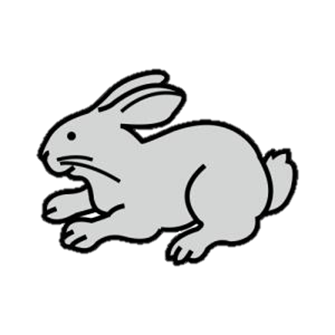 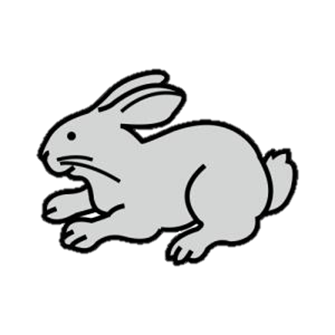 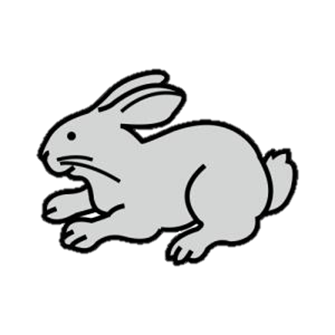 CPEE LA QUINTA (MADRID) CC-BY-NC-SA 	Pictogramas: www.arasaac.org  Licencia: CC (BY-NC)
Toca el GRANDE
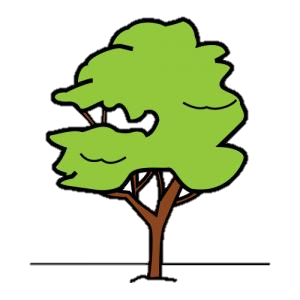 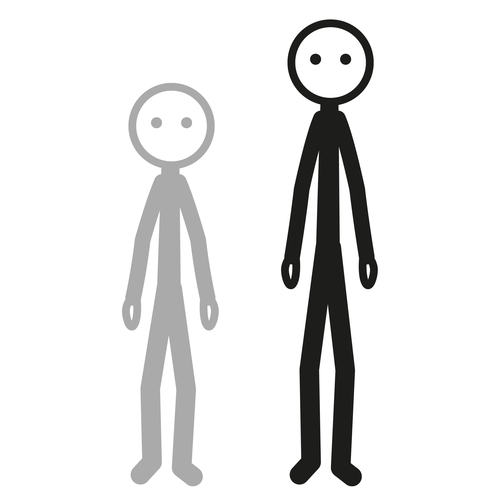 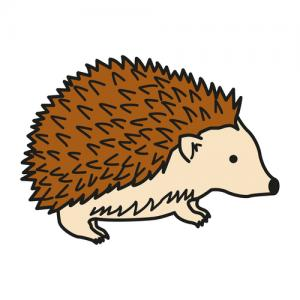 CPEE LA QUINTA (MADRID) CC-BY-NC-SA 	Pictogramas: www.arasaac.org  Licencia: CC (BY-NC)
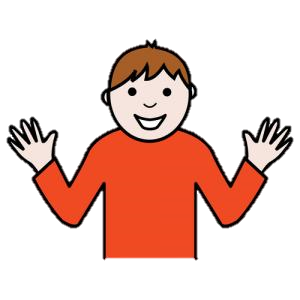 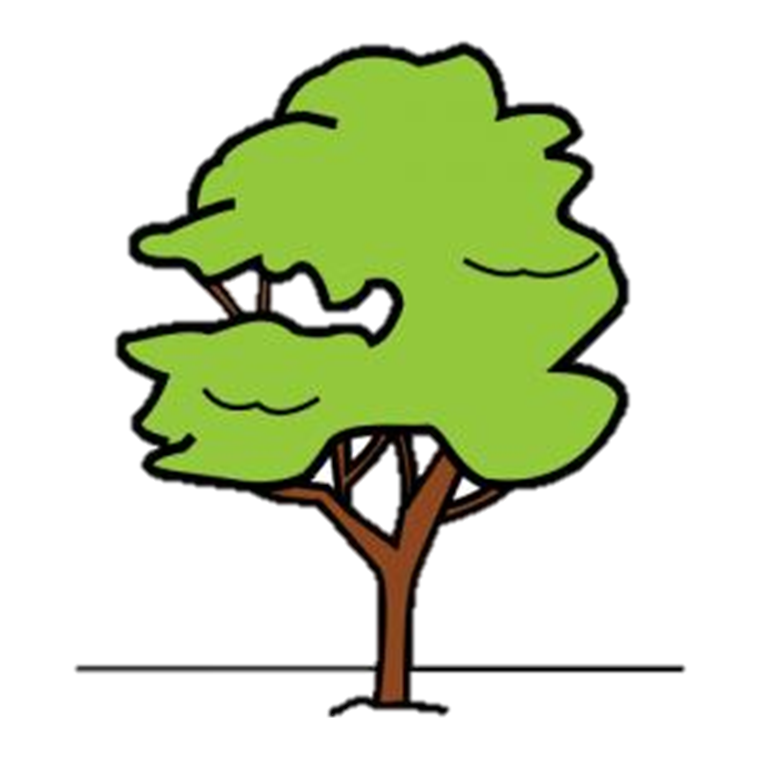 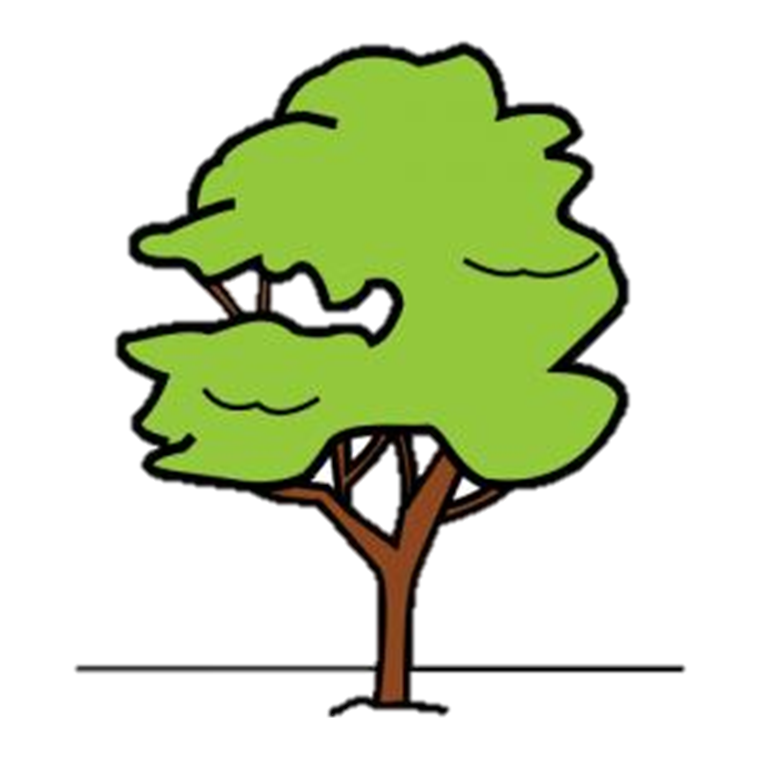 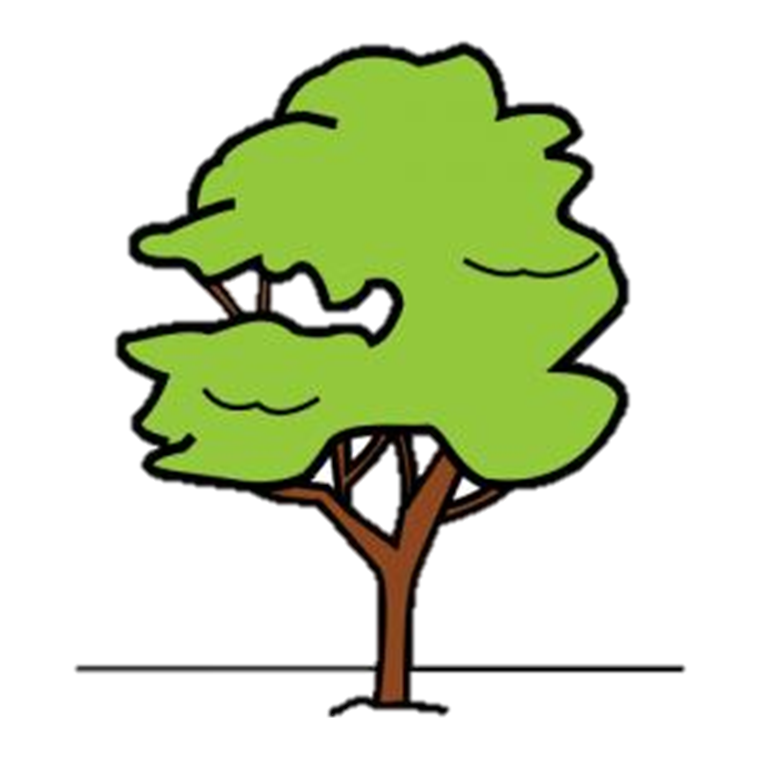 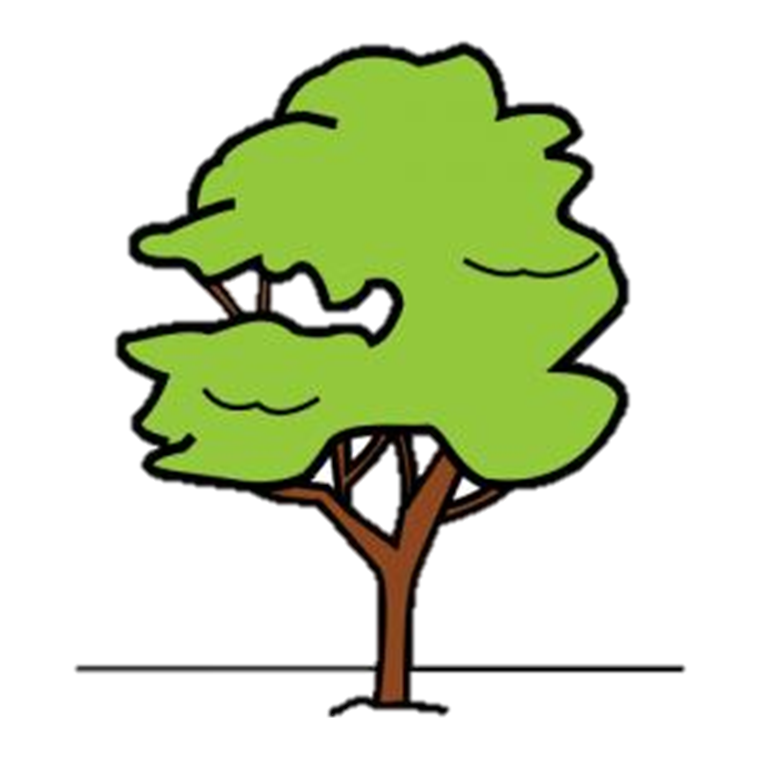 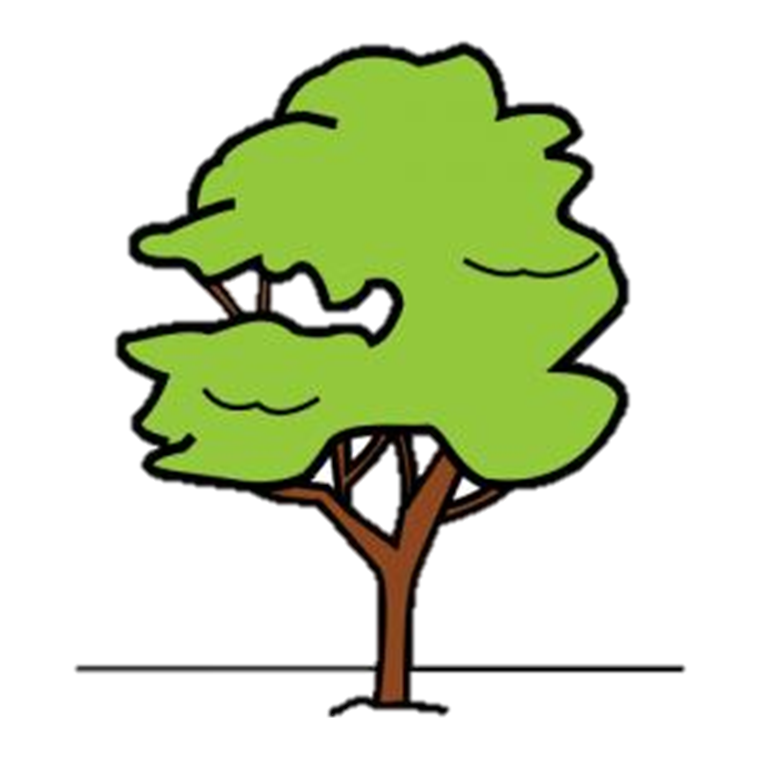 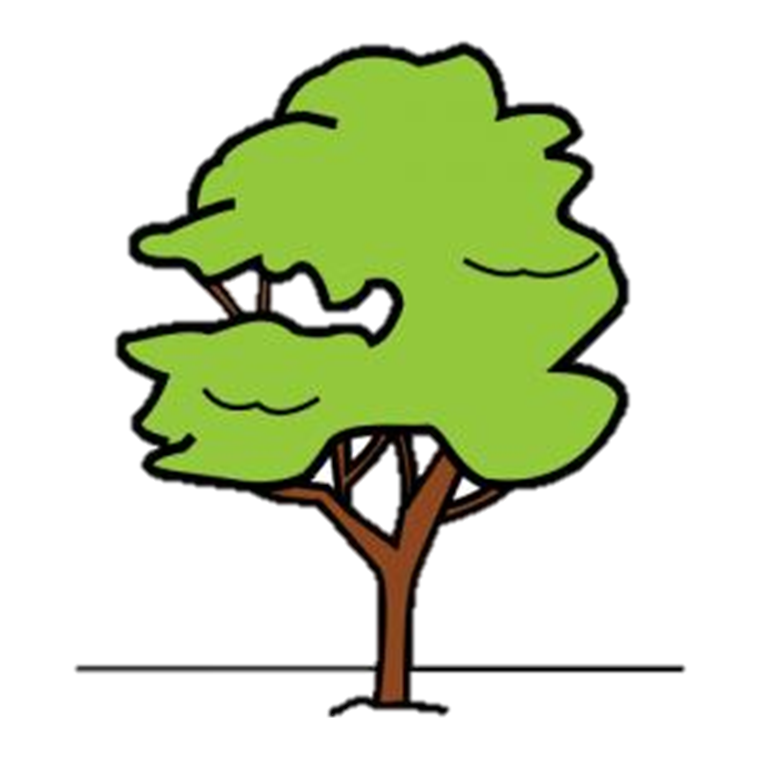 CPEE LA QUINTA (MADRID) CC-BY-NC-SA 	Pictogramas: www.arasaac.org  Licencia: CC (BY-NC)
Toca el GRANDE
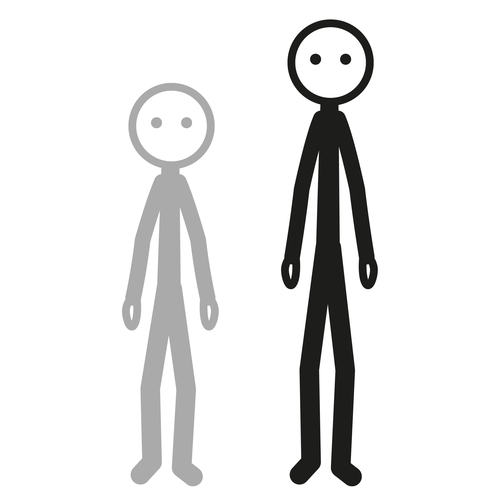 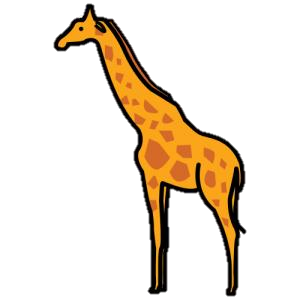 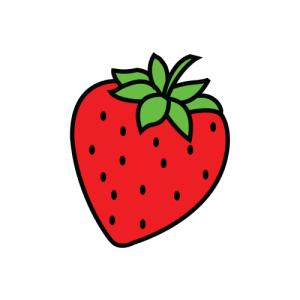 CPEE LA QUINTA (MADRID) CC-BY-NC-SA 	Pictogramas: www.arasaac.org  Licencia: CC (BY-NC)
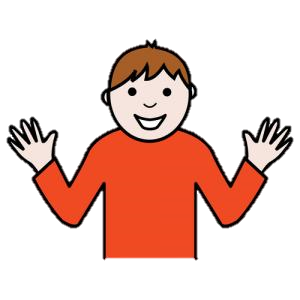 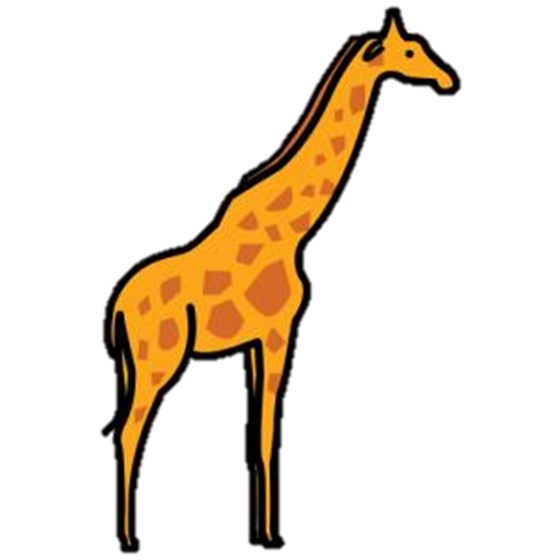 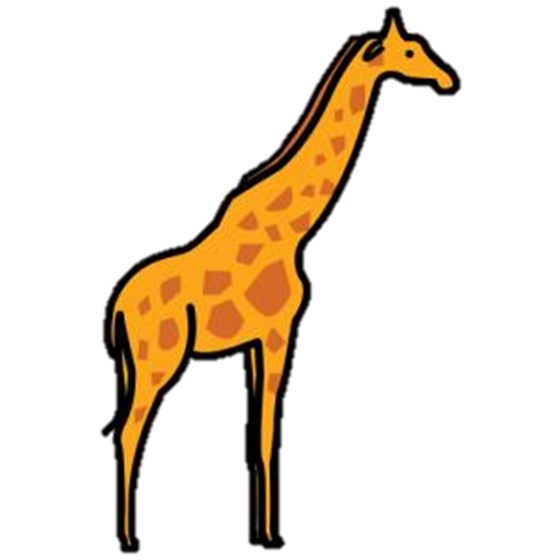 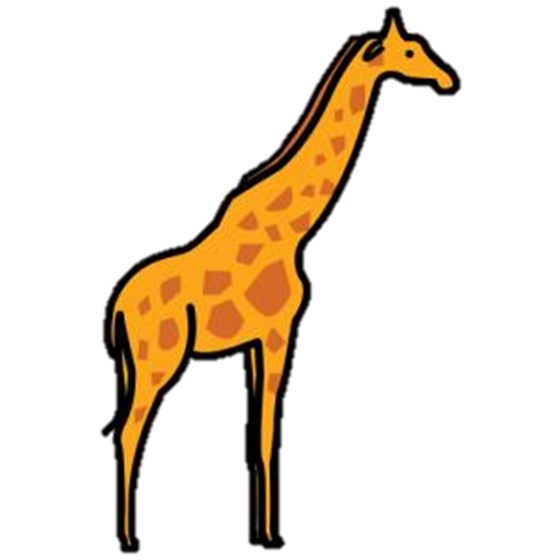 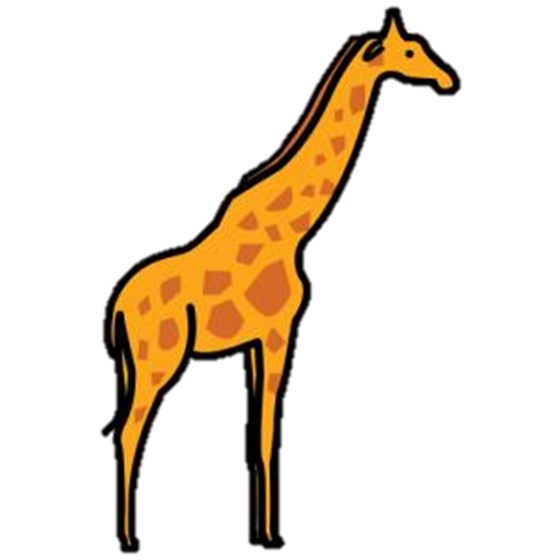 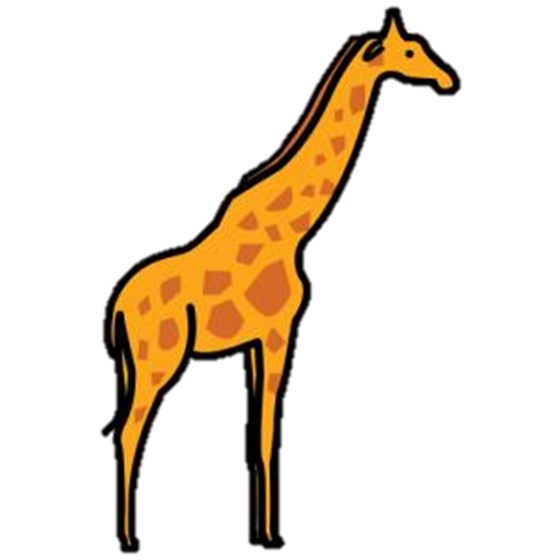 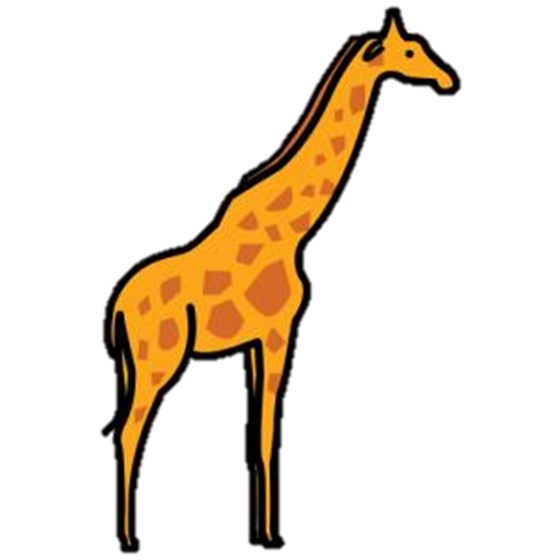 CPEE LA QUINTA (MADRID) CC-BY-NC-SA 	Pictogramas: www.arasaac.org  Licencia: CC (BY-NC)
Toca el PEQUEÑO
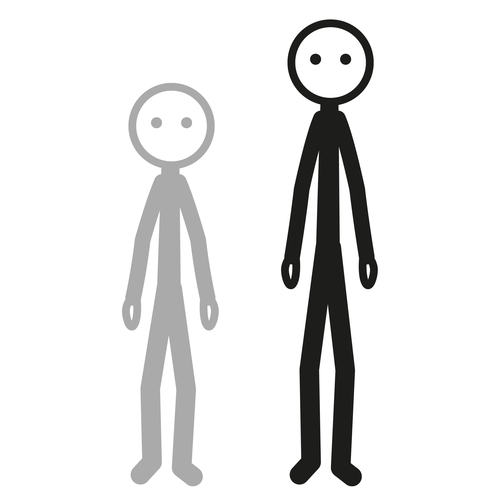 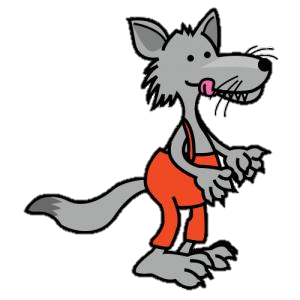 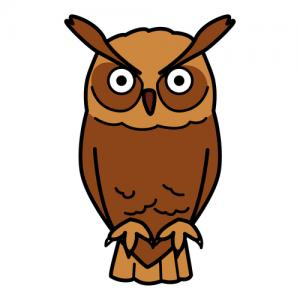 CPEE LA QUINTA (MADRID) CC-BY-NC-SA 	Pictogramas: www.arasaac.org  Licencia: CC (BY-NC)
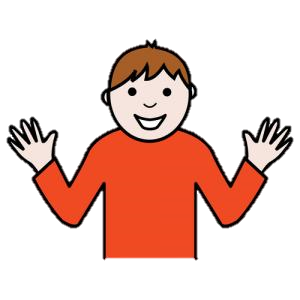 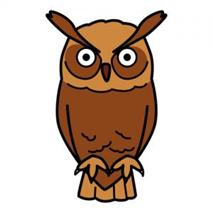 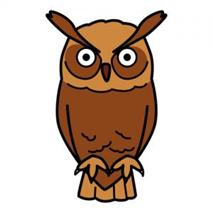 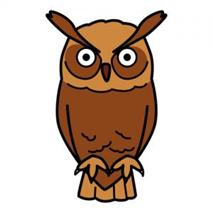 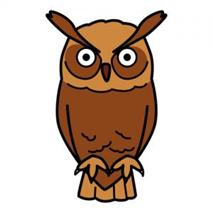 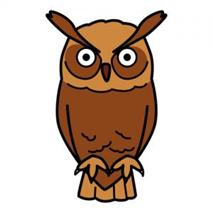 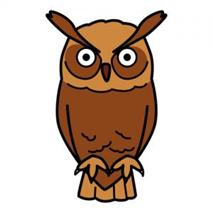 CPEE LA QUINTA (MADRID) CC-BY-NC-SA 	Pictogramas: www.arasaac.org  Licencia: CC (BY-NC)
Toca el GRANDE
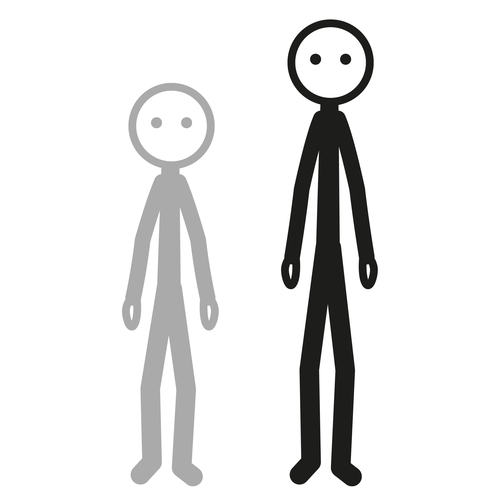 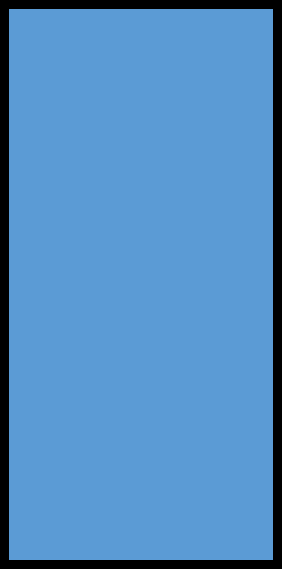 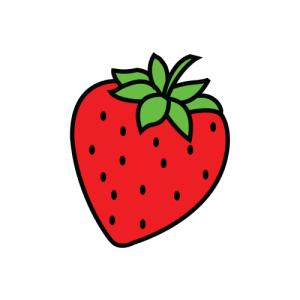 CPEE LA QUINTA (MADRID) CC-BY-NC-SA 	Pictogramas: www.arasaac.org  Licencia: CC (BY-NC)
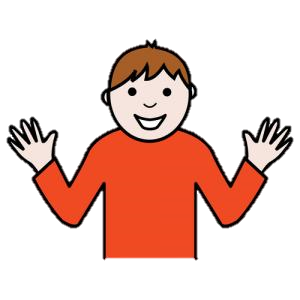 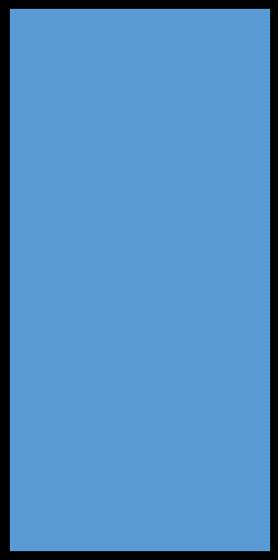 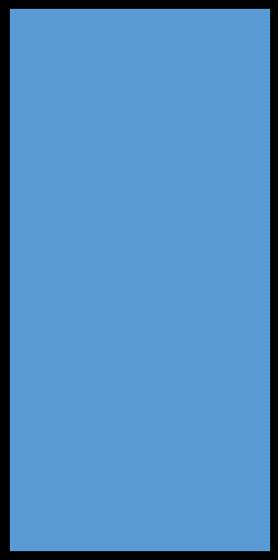 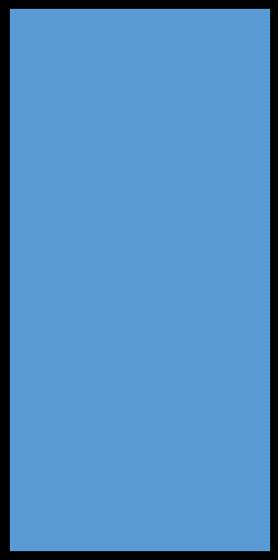 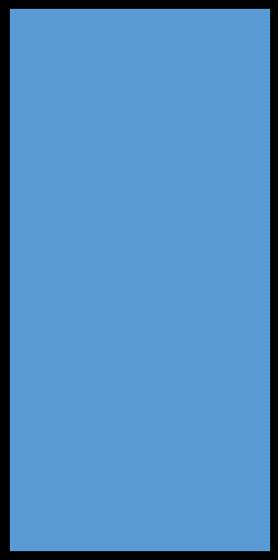 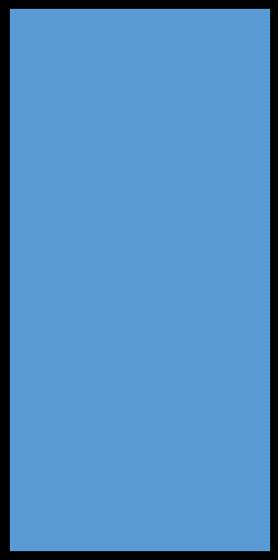 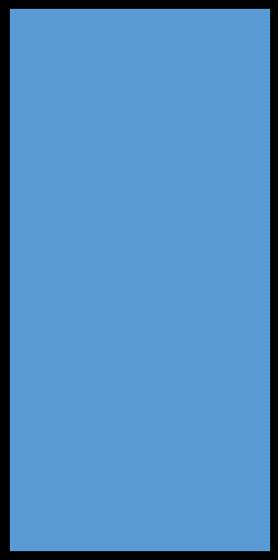 CPEE LA QUINTA (MADRID) CC-BY-NC-SA 	Pictogramas: www.arasaac.org  Licencia: CC (BY-NC)
Toca el PEQUEÑO
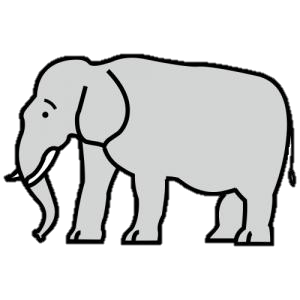 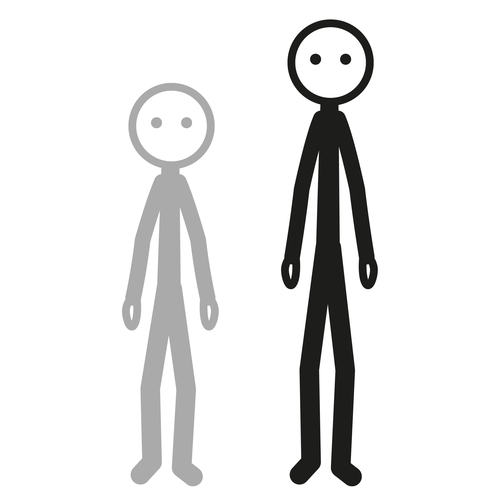 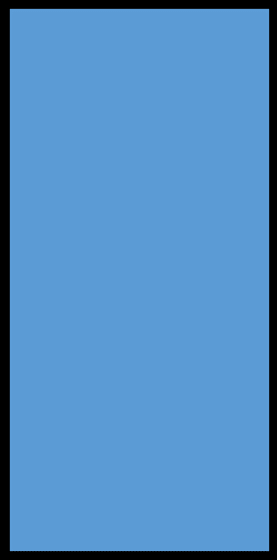 CPEE LA QUINTA (MADRID) CC-BY-NC-SA 	Pictogramas: www.arasaac.org  Licencia: CC (BY-NC)
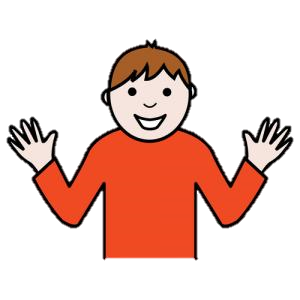 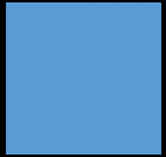 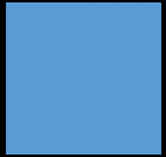 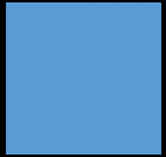 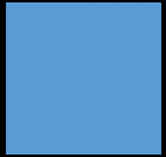 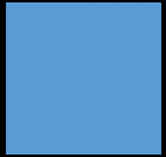 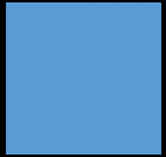 CPEE LA QUINTA (MADRID) CC-BY-NC-SA 	Pictogramas: www.arasaac.org  Licencia: CC (BY-NC)
Toca el PEQUEÑO
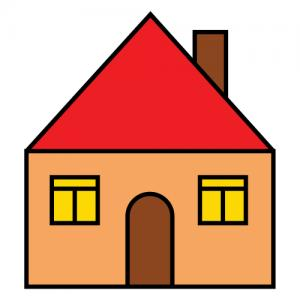 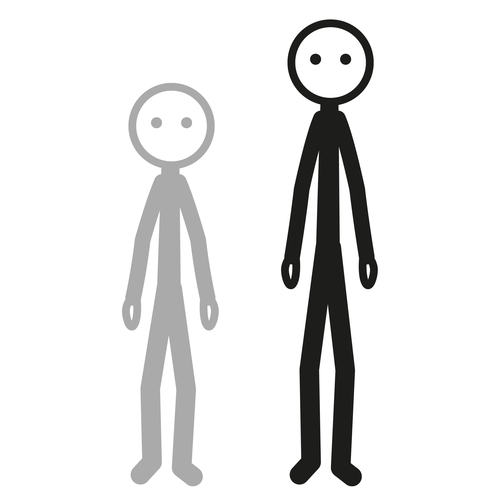 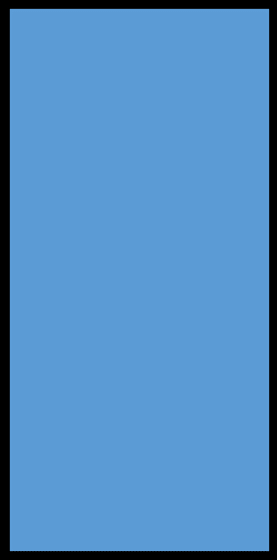 CPEE LA QUINTA (MADRID) CC-BY-NC-SA 	Pictogramas: www.arasaac.org  Licencia: CC (BY-NC)
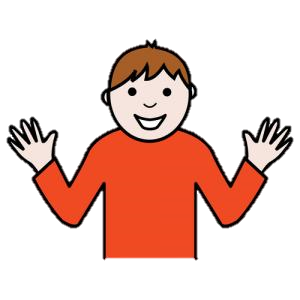 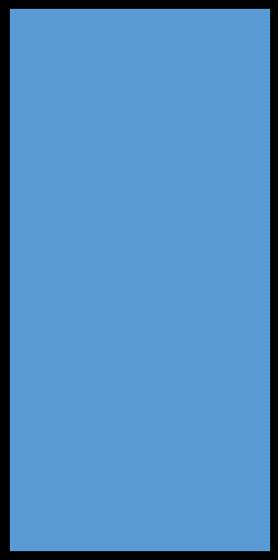 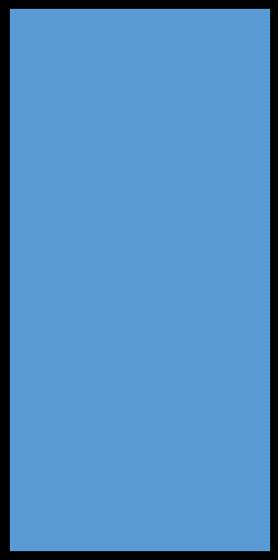 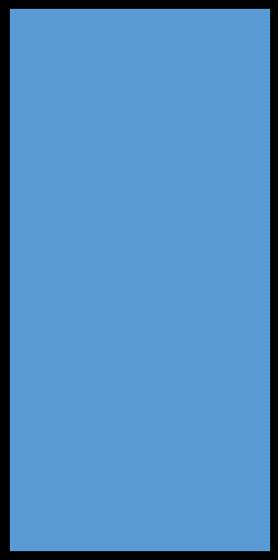 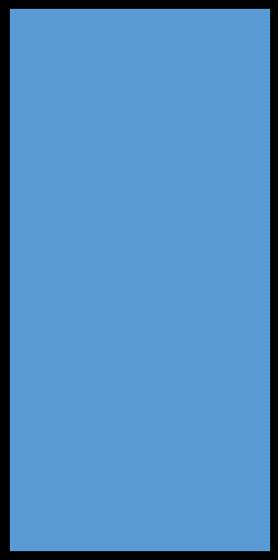 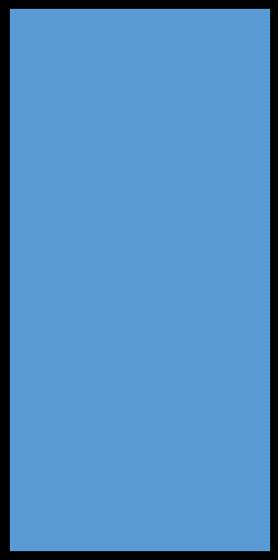 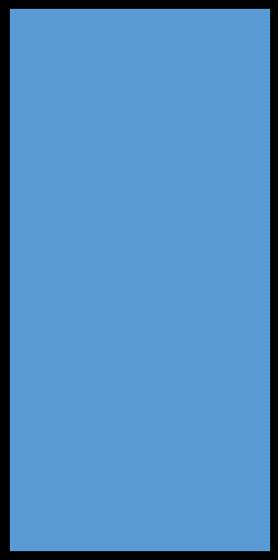 CPEE LA QUINTA (MADRID) CC-BY-NC-SA 	Pictogramas: www.arasaac.org  Licencia: CC (BY-NC)
Toca el GRANDE
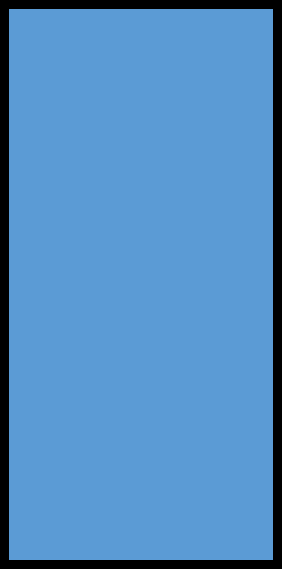 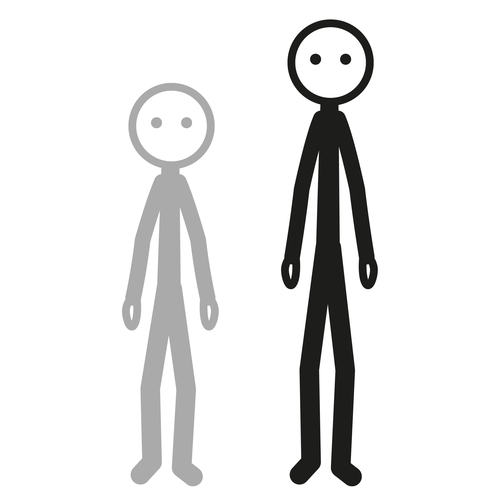 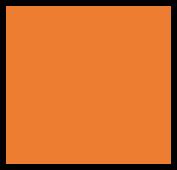 CPEE LA QUINTA (MADRID) CC-BY-NC-SA 	Pictogramas: www.arasaac.org  Licencia: CC (BY-NC)
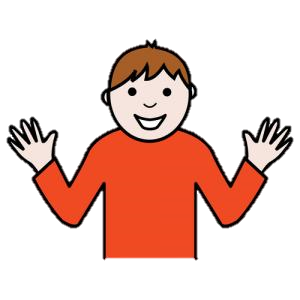 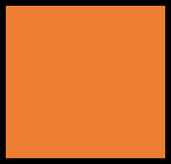 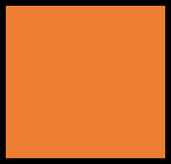 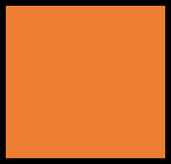 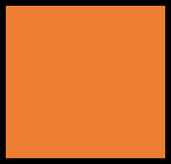 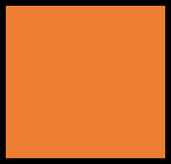 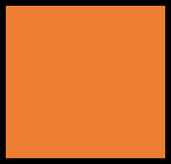 CPEE LA QUINTA (MADRID) CC-BY-NC-SA 	Pictogramas: www.arasaac.org  Licencia: CC (BY-NC)
Toca el GRANDE
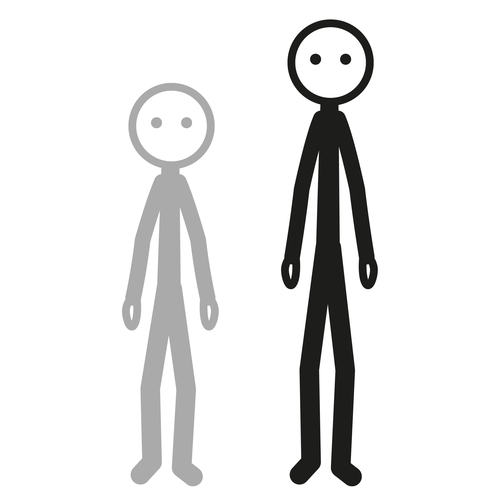 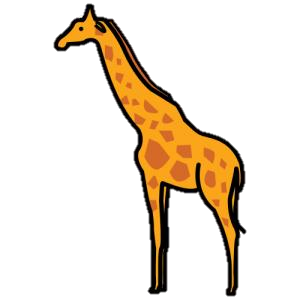 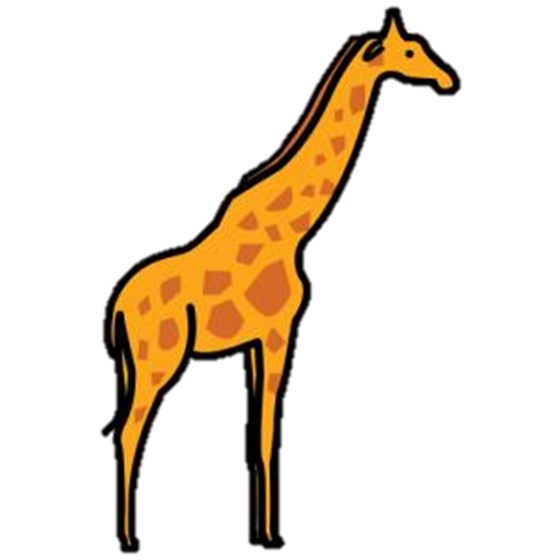 CPEE LA QUINTA (MADRID) CC-BY-NC-SA 	Pictogramas: www.arasaac.org  Licencia: CC (BY-NC)
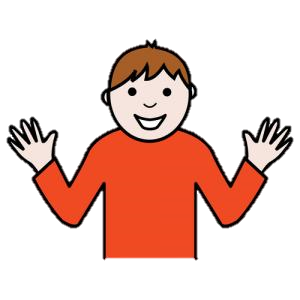 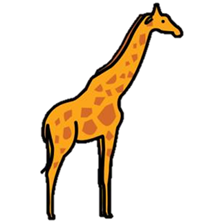 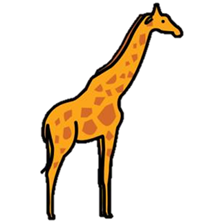 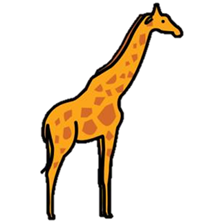 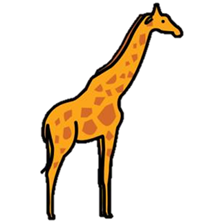 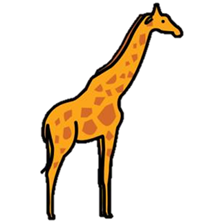 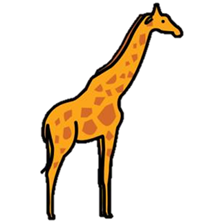 CPEE LA QUINTA (MADRID) CC-BY-NC-SA 	Pictogramas: www.arasaac.org  Licencia: CC (BY-NC)
Toca el PEQUEÑO
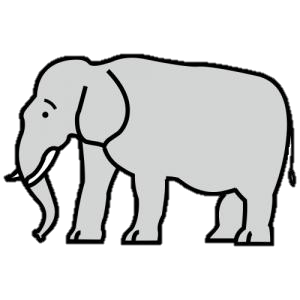 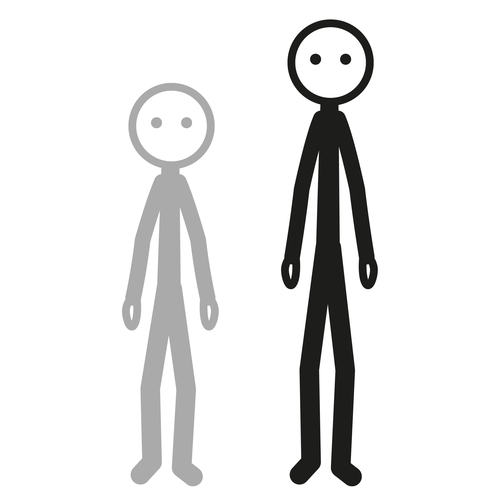 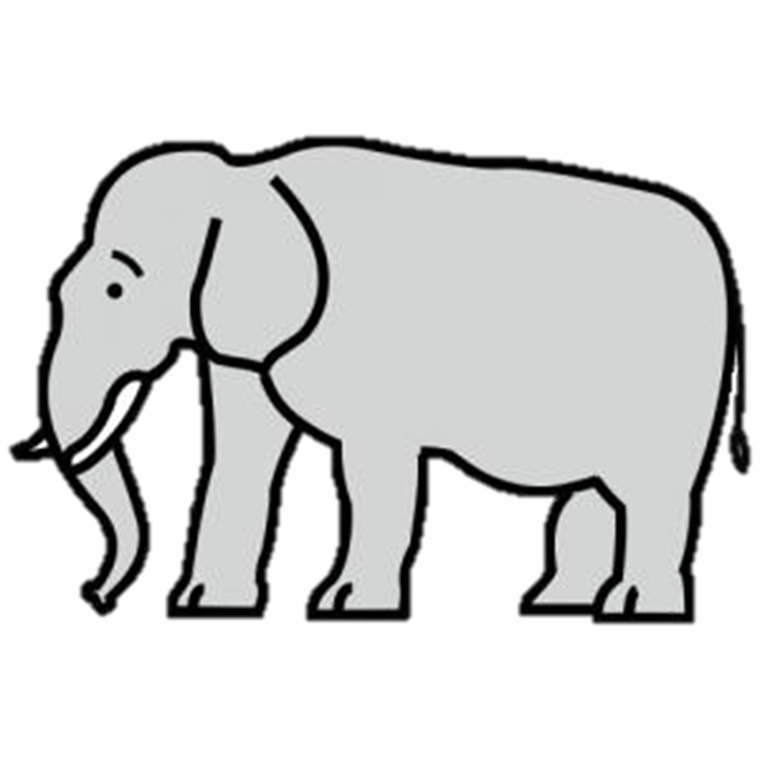 CPEE LA QUINTA (MADRID) CC-BY-NC-SA 	Pictogramas: www.arasaac.org  Licencia: CC (BY-NC)
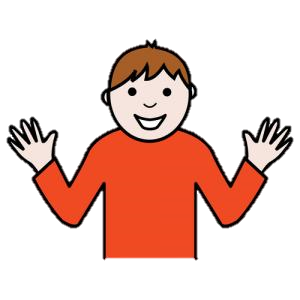 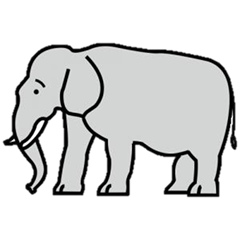 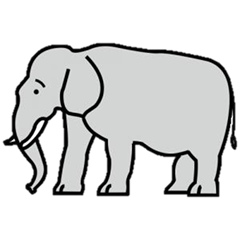 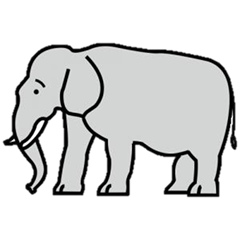 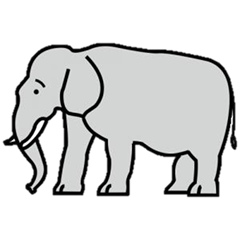 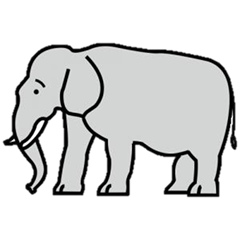 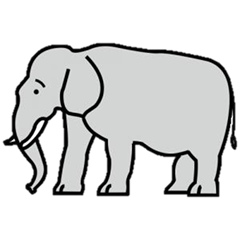 CPEE LA QUINTA (MADRID) CC-BY-NC-SA 	Pictogramas: www.arasaac.org  Licencia: CC (BY-NC)
Toca el PEQUEÑO
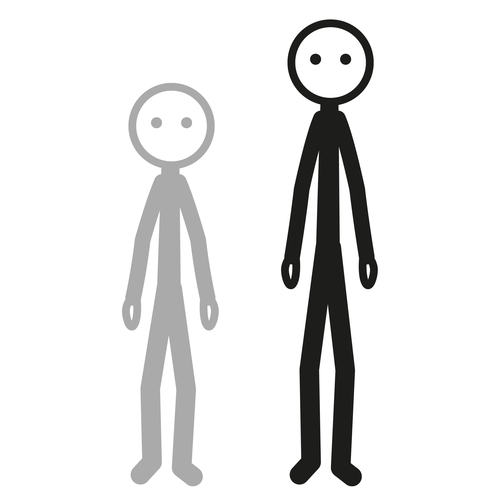 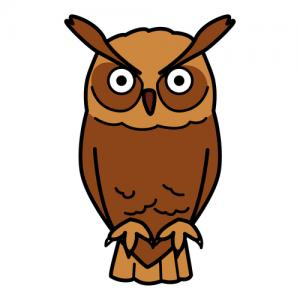 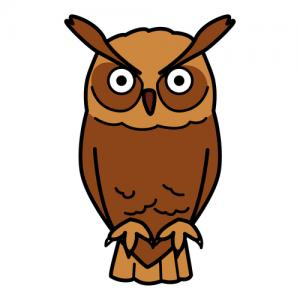 CPEE LA QUINTA (MADRID) CC-BY-NC-SA 	Pictogramas: www.arasaac.org  Licencia: CC (BY-NC)
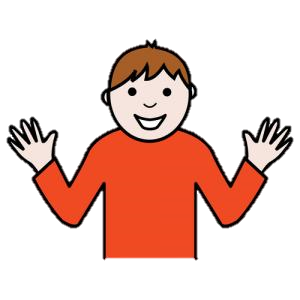 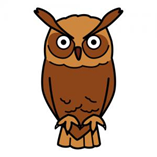 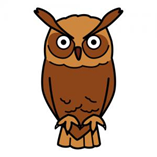 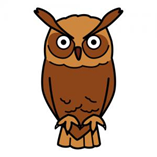 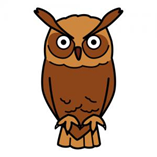 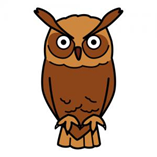 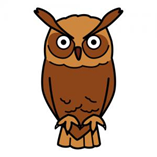 CPEE LA QUINTA (MADRID) CC-BY-NC-SA 	Pictogramas: www.arasaac.org  Licencia: CC (BY-NC)
Toca el GRANDE
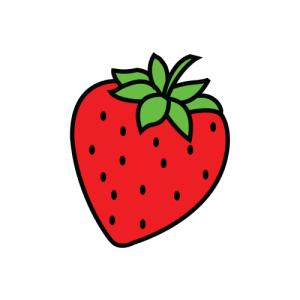 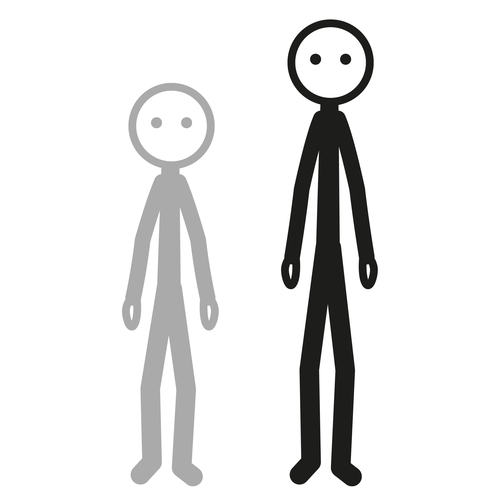 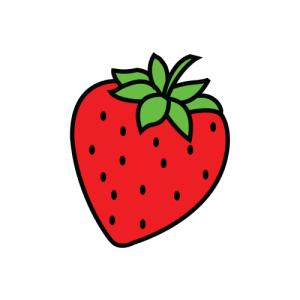 CPEE LA QUINTA (MADRID) CC-BY-NC-SA 	Pictogramas: www.arasaac.org  Licencia: CC (BY-NC)
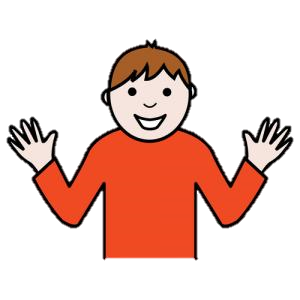 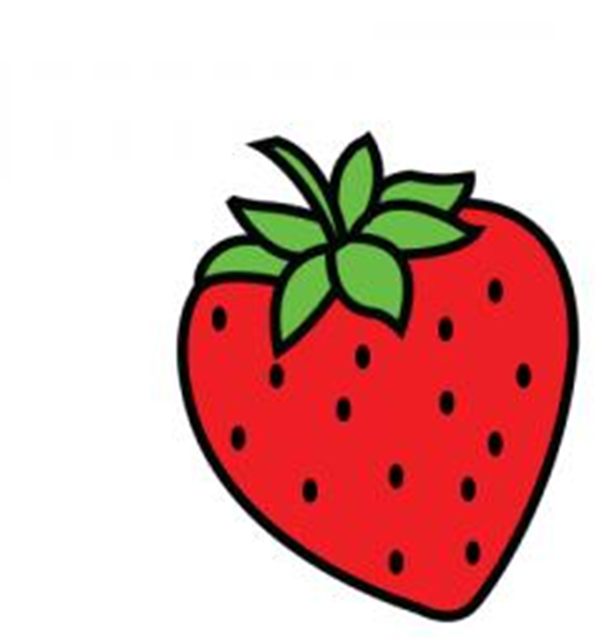 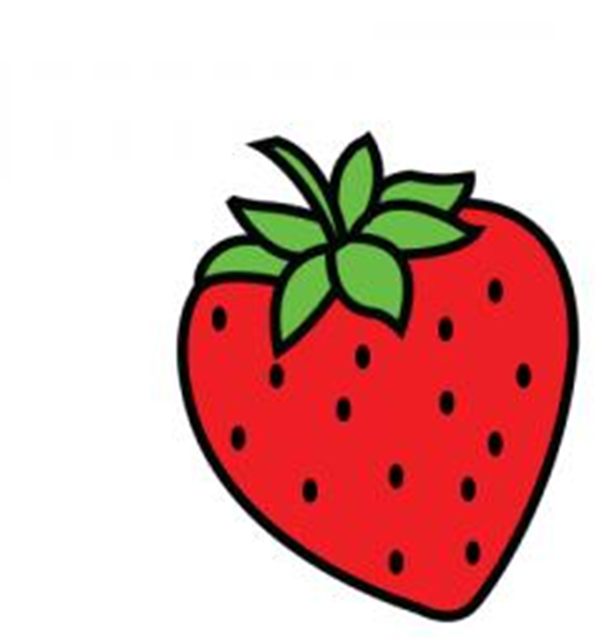 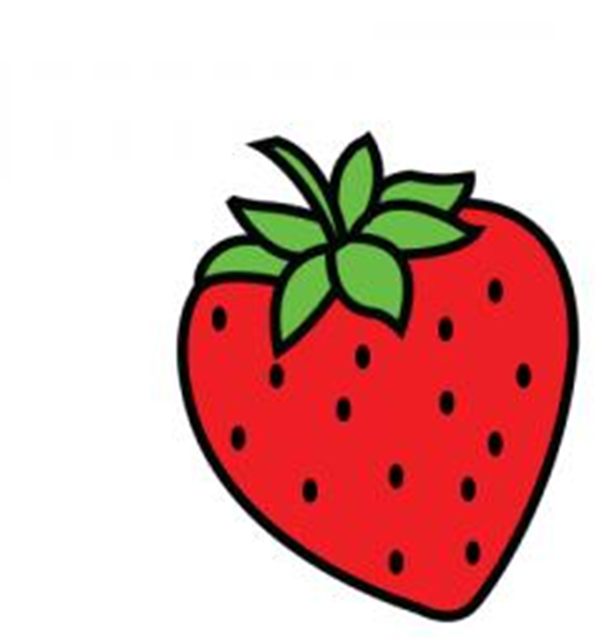 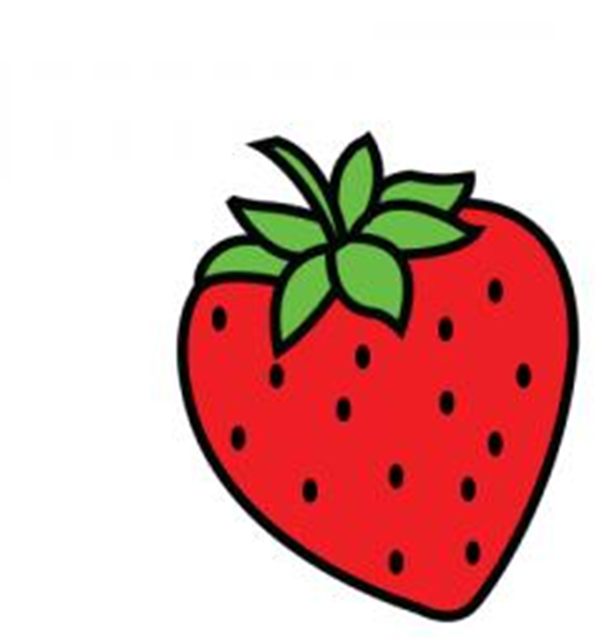 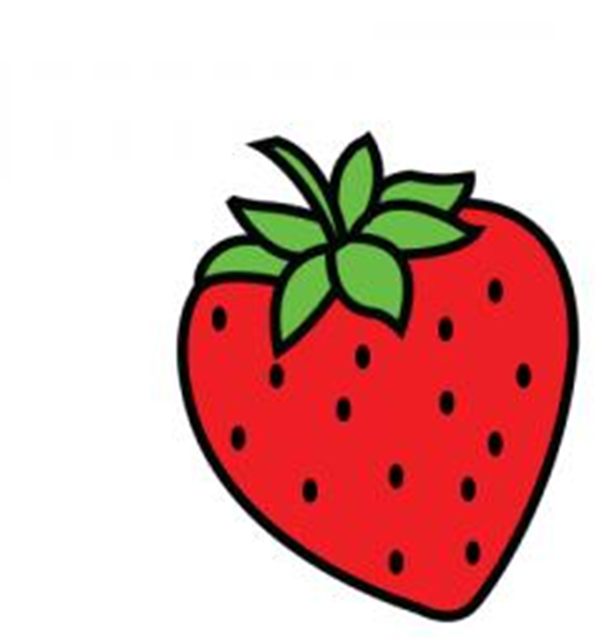 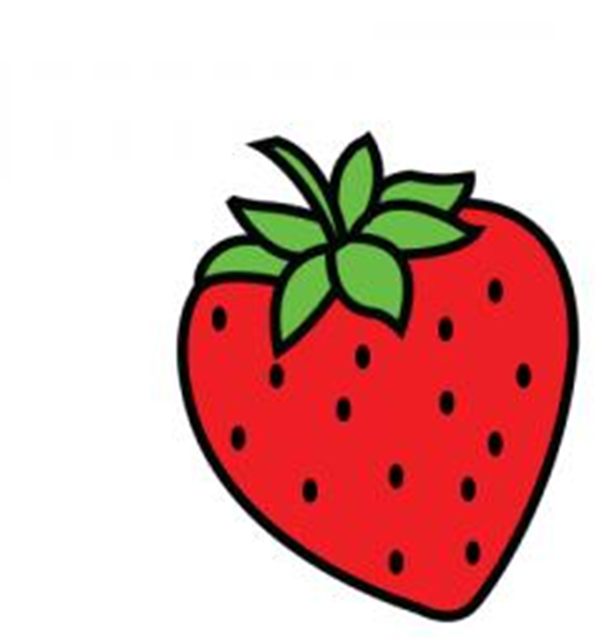 CPEE LA QUINTA (MADRID) CC-BY-NC-SA 	Pictogramas: www.arasaac.org  Licencia: CC (BY-NC)